Figure 4. Adipocyte number in adipose tissue of AT2/ApoEKO and ApoEKO mice with HCD. Epididymal adipose ...
Am J Hypertens, Volume 22, Issue 7, July 2009, Pages 784–791, https://doi.org/10.1038/ajh.2009.85
The content of this slide may be subject to copyright: please see the slide notes for details.
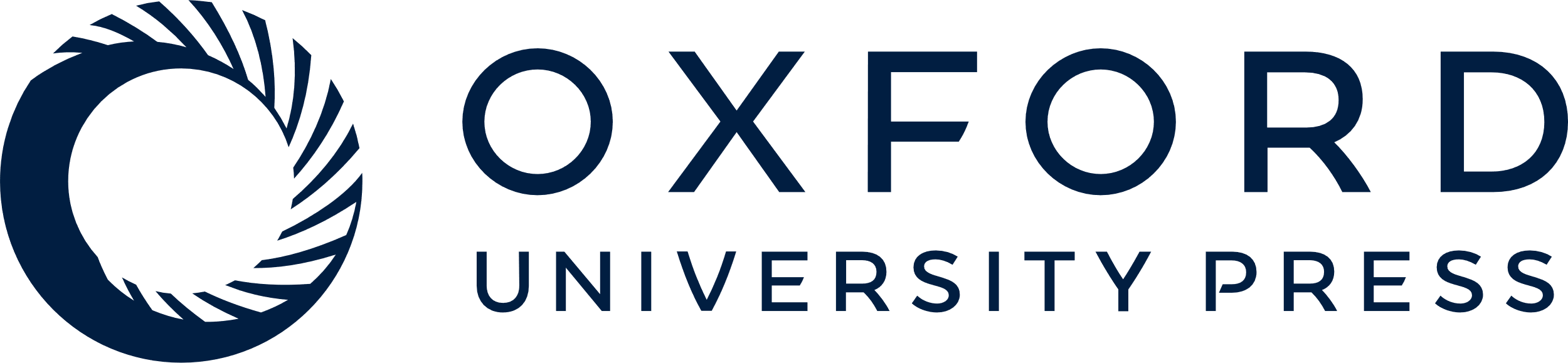 [Speaker Notes: Figure 4. Adipocyte number in adipose tissue of AT2/ApoEKO and ApoEKO mice with HCD. Epididymal adipose tissue was taken after HCD for 4 weeks. Paraffin-embedded sections were prepared and stained with aldehyde-fuchsin. Adipocyte number was measured under three microscopic fields after staining of each section and expressed as the cell number per mm2. Representative photos are shown in the left panels. Values are mean ± s.e.m. of seven to nine mice for each group. *P < 0.05 vs. ApoEKO mice. ApoEKO, apolipoprotein E knockout; AT2/ApoEKO, AT2 receptor/ApoE double knockout; HCD, high-cholesterol diet.

Unless provided in the caption above, the following copyright applies to the content of this slide: © American Journal of Hypertension, Ltd. 2009]